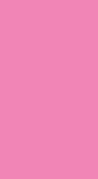 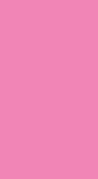 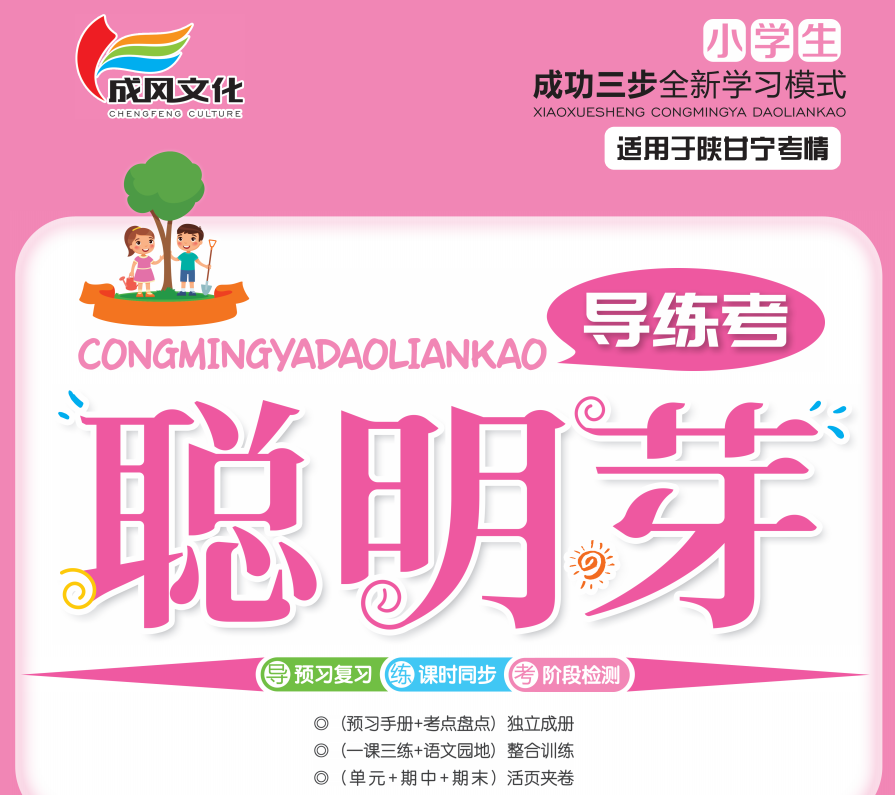 第二单元
习作指导二看图画，写一写
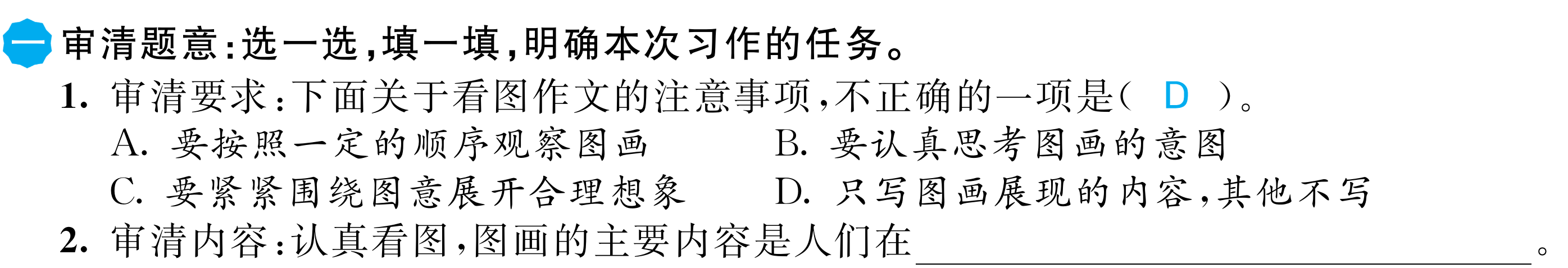 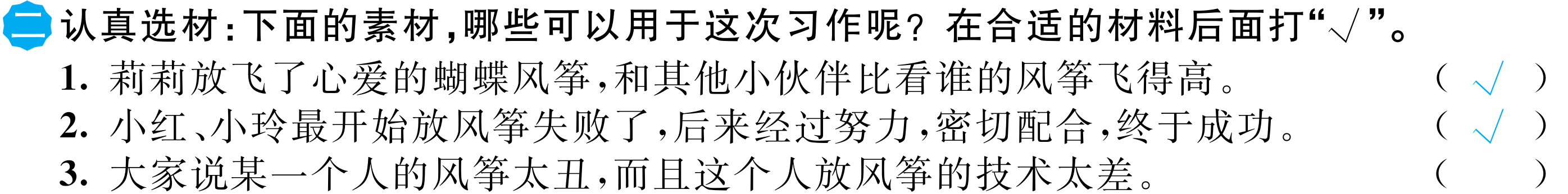 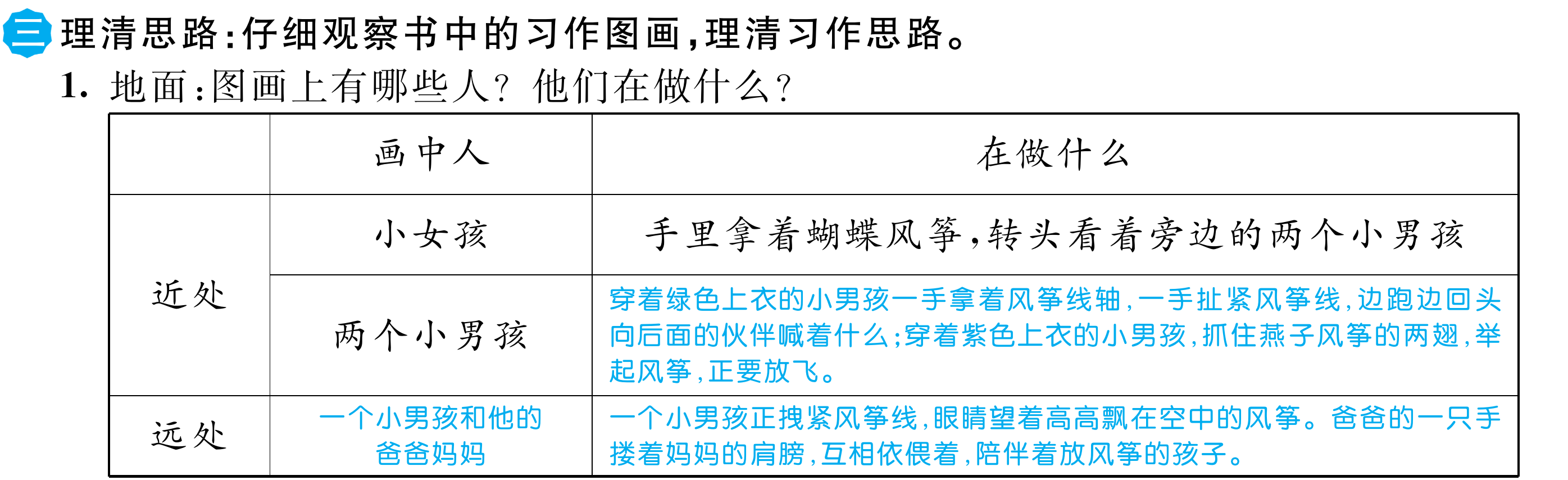 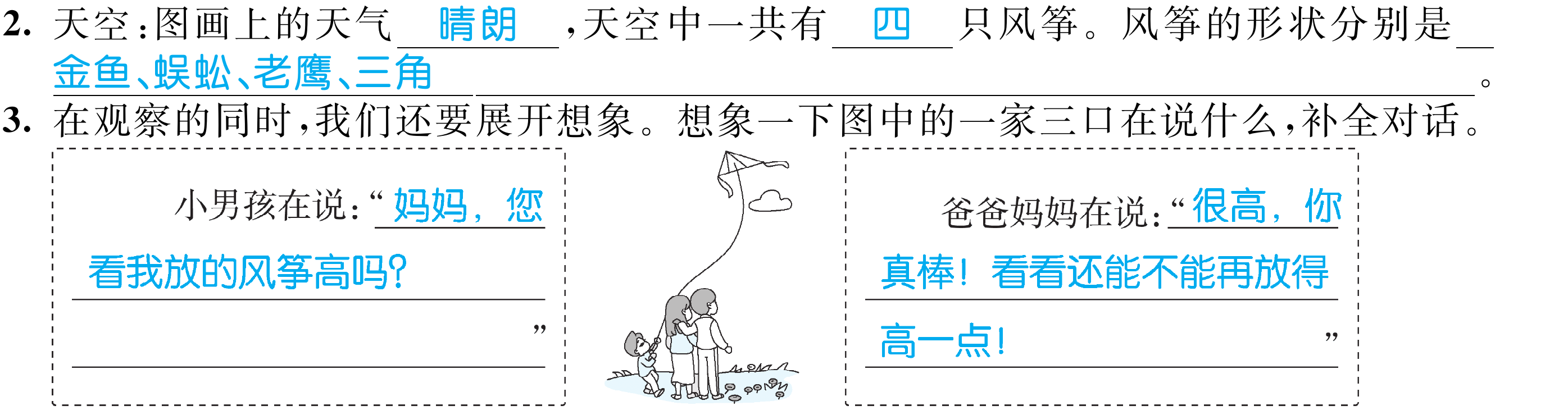 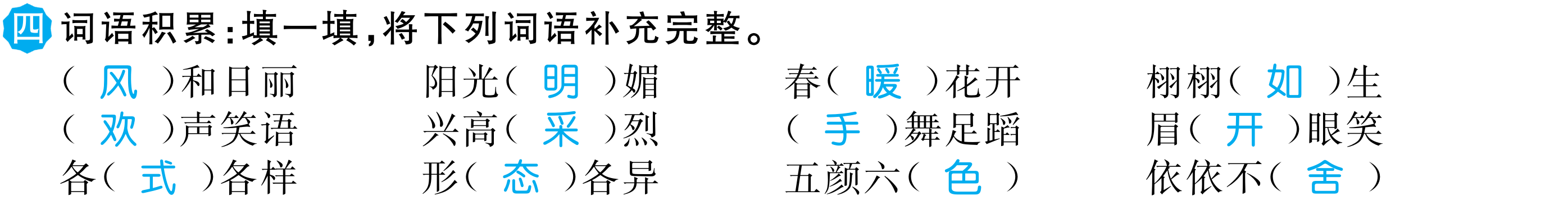 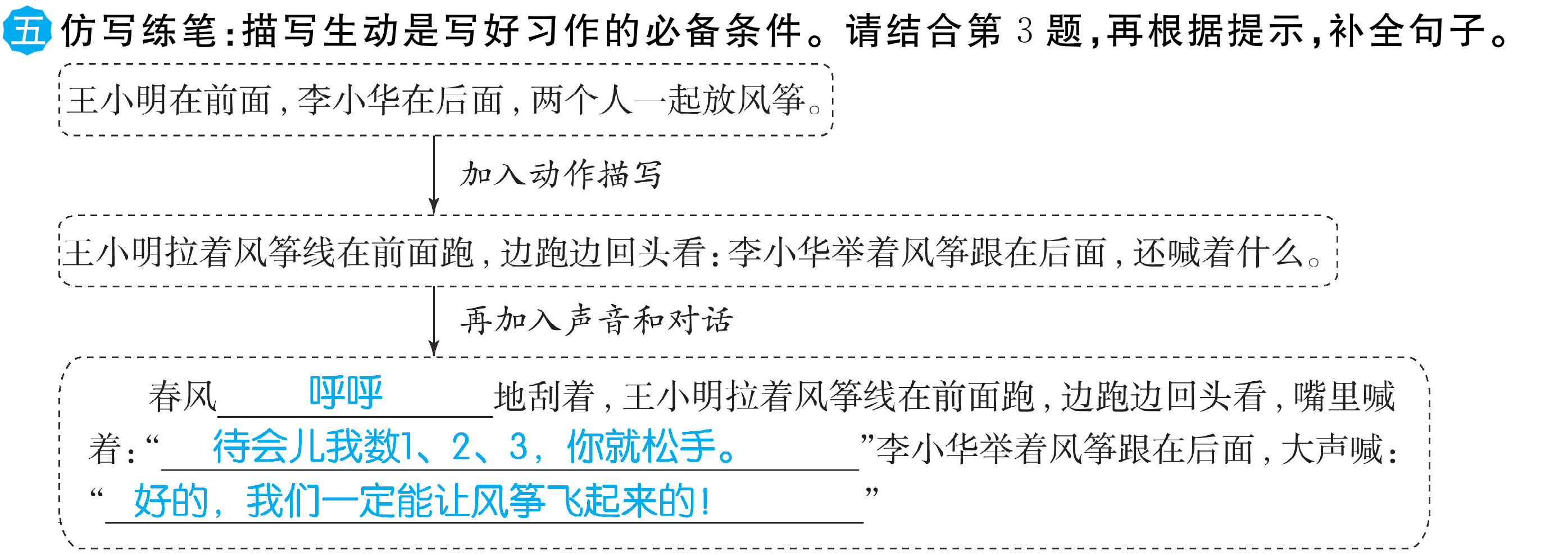 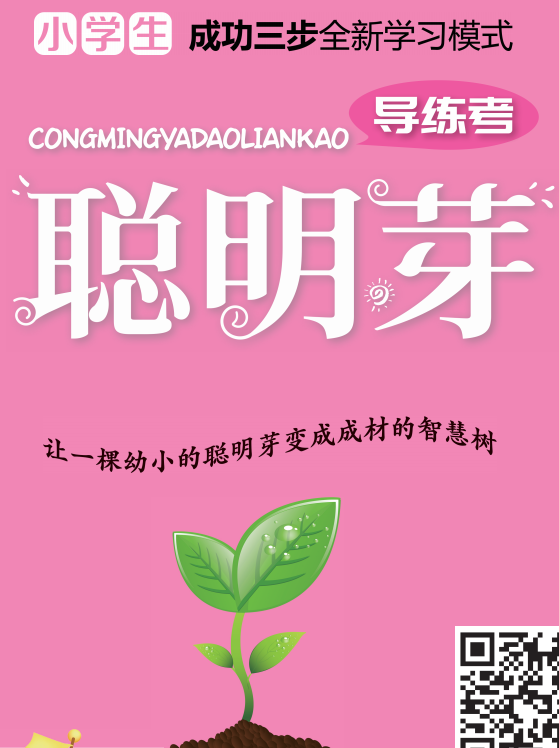 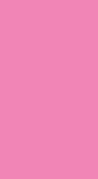 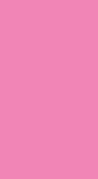 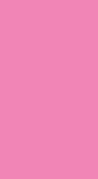 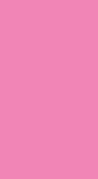